Московский государственный университет имени М.В.Ломоносова
Межвузовский семинар «Методология образования для устойчивого развития»
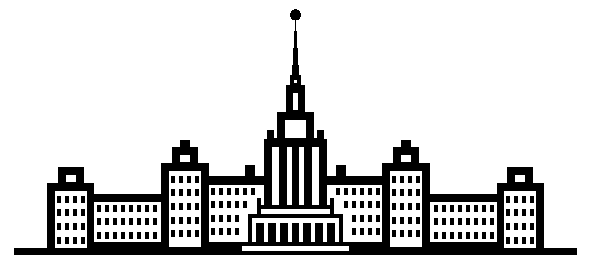 Международная составляющая образования
Марфенин Н.Н., д.б.н.
профессор биологического ф-та МГУ 
им. М.В.Ломоносова, руководитель Семинара
Москва: 22 октября 2015 г.
Суть проблемы:
Существуют ли международные стандарты образования ?
Что считается обязательным в образовании ?
Существует ли международная координация совершенствования образования ?
Насколько образование регламентировано на «верхнем системном уровне»?
Какую помощь оказывает мировое сообщество в совершенствовании национальных образовательных систем ?
25.03.2016
2
Мы рассмотрим:
Деятельность ООН в области образования
Европейскую инициативу по совершенствованию высшего образования 
Стандартизацию образования
Определение финальных целей образования - компетенций
Оценку знаний выпускников
Сравнение университетов мира
Мнение работодателей относительно критериев образования
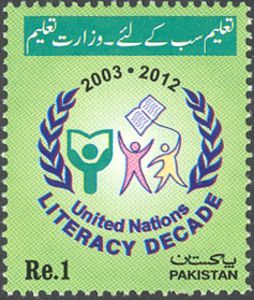 ООН – «верхний системный уровень»
Программы ООН в области образования:

Программа ЮНЕСКО «Образование дл всех»
Программа ООН «Десятилетие грамотности» (2003-2012)
Десятилетия образования в интересах устойчивого развития ООН (2005–2014 годы)
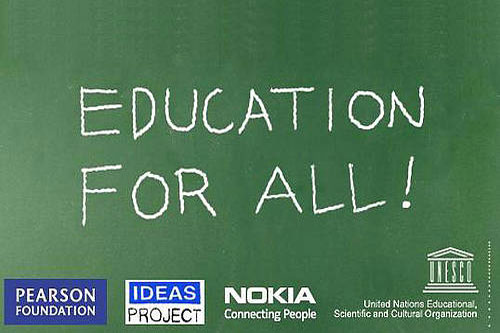 Программа ЮНЕСКО «Образование для всех» (с 2000 года)
Главные цели:
Образование и забота с раннего детства
Универсальное начальное образование
Навыки в молодости и у взрослых
Грамотность взрослых
Гендерное равенство
Качество образования
(Из «Всемирного доклада по мониторингу образования для всех: 2014 г.»)

Вывод: На уровне ООН основное внимание к повышению грамотности населения
Цели образования для всех:
Цель 1 Расширение и совершенствование комплексных мер по уходу за детьми младшего возраста и их воспитанию, особенно в отношении наиболее уязвимых и обездоленных детей.
Цель 2Обеспечение того, чтобы к 2015 году все дети, особенно девочки, дети из неблагополучной среды и из этнических меньшинств, имели доступ к бесплатному и обязательному высококачественному начальному образованию и могли его завершить.
Цель 3 Обеспечение того, чтобы образовательные потребности всех молодых людей и взрослых удовлетворялись на основе равного доступа к соответствующим программам обучения и приобретения жизненных навыков.
Цель 4 Достижение к 2015 году 50-процентного повышения уровня грамотности взрослых, особенно женщин, и предоставление всем взрослым равного доступа к базовому и непрерывному образованию. 
Цель 5 Ликвидация к 2005 году разрыва между мальчиками и девочками в начальном и среднем образовании и достижение к 2015 году гендерного равенства в образовании с уделением особого внимания предоставлению девочкам полного и равного доступа к высококачественному базовому образованию и обеспечению его завершения.
Цель 6 Повышение качества образования во всех его аспектах и обеспечение хорошей успеваемости для всех, с тем чтобы каждый мог достигать признанных и поддающихся оценке результатов обучения, особенно в отношении грамотности, счета и важнейших жизненных навыков.
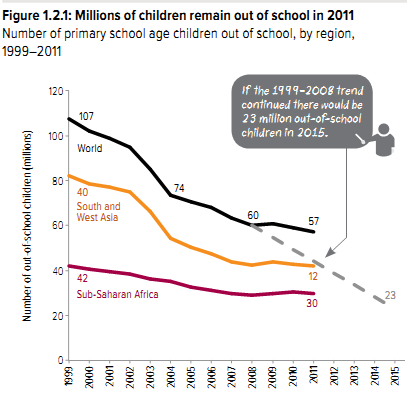 Миллионы детей в Мире не посещают школу
http://www.unesco.org/new/ru/education/themes/leading-the-international-agenda/education-for-all/
Цели Болонского процесса (1999)
построение европейской зоны высшего образования как ключевого направления развития мобильности граждан с возможностью трудоустройства,
формирование и укрепление интеллектуального, культурного, социального и научно-технического потенциала Европы,
повышение престижности в мире европейской высшей школы,
обеспечение конкурентоспособности европейских вузов с другими системами образования в борьбе за студентов, деньги, влияние,
достижение большей совместимости и сравнимости национальных систем высшего образования,
повышение качества образования,
повышение центральной роли университетов в развитии европейских культурных ценностей, в рамках которых университеты рассматриваются как носители европейского сознания.
Пять ключевых положений Болонской декларации :
принятие системы сопоставимых степеней;
введение двухцикличного обучения - бакалавриат и магистратура;
внедрение европейской системы зачётных единиц (система кредитов): за основу предлагается принять Европейскую систему переводных зачётных единиц (ECTS), сделав её накопительной системой, способной работать в рамках концепции "обучение в течение всей жизни»;
существенно развить и стимулировать мобильность студентов, преподавателей и администрации (на базе выполнения двух предыдущих пунктов);
развитие европейского сотрудничества в обеспечении качества с целью разработки сопоставимых критериев и методологий.
Стандартизация образования
Разработка государственных стандартов в СССР началась в 1925 году, был организован Комитет по стандартизации при Совете Труда и Обороны СССР
С начала второй пятилетки и до 1941 года было разработано и утверждено 8600 ГОСТов.
В области образования не стандарты, а учебные планы
Постановление ЦК КПСС и СМ СССР от 10 ноября 1966 г. N 874 "О мерах дальнейшего улучшения работы средней общеобразовательной школы" – введение научно обоснованных учебных планов

Разработка образовательных стандартов в других странах:
Германия с 1970-х гг (по результатам исследования PISA)
США с 1980-х гг стандарты штатов 
Рамочный характер стандартов, в отличие от учебных планов
[Speaker Notes: В 1980–1990-е годы национальные образовательные стандарты были приняты в Великобритании, США, Франции, Италии и других государствах Запада (Вяземский, 2012)]
Некоторые выводы:
На международном уровне не существует  единых рекомендаций по содержанию и методам образования
Нет международных дипломов
Стандарты и учебные планы имеют рамочный характер
Не существует  международных программ совершенствования образования в развитых странах
Не отработаны способы оказания консультативной помощи и координации усилий в области совершенствования образования
Все это свидетельствует о приоритете свободы в постановке образования
Оценка результатов образования:
оценка полученных знаний
оценка навыков (компетенций)
(Компетенции – проверяемые навыки учащихся, считающиеся обязательными для аттестации, сертифицирования)
В США управление образованием осуществляется не столько в процессе его получения, сколько на выходе – при оценке знаний
«Scholastic Assessment Test» «Академический оценочный тест») — стандартизованный тест для приема в высшие учебные заведения мира. 
SAT разрабатывается и управляется некоммерческой организацией College Board. 
Впервые был введен в 1901 году.

Тест оценивает знания по:
1) Математике, 2) Грамматике и 3) Анализу текста

Введение у нас ЕГЭ и рамочных стандартов означает признание этого подхода
Оценка результатов образования – компетенции:Общие компетенции:
Способность выразить мысль
Умение формулировать вопросы
Способность быстро находить необходимую информацию
Сравнение информации, выделение существенного, общего, различного
Умение классифицировать, критерии классификации
Умение найти ошибки
Владение иностранным языком
Самопроверка результата
Планомерность
Аккуратность
Пунктуальность
Коммуникативность
Толерантность
Инициативность
Предметные компетенции
Знание терминов и понятий
Их применение (пределы применимости)
Предметные методы, условия применимости
Умение классифицировать, критерии классификации
Умение найти ошибки
Навык = скорость + безошибочность
Проверка достоверности результатов
Релятивизм – оценка с разных позиций
При оценке знаний содержание программы образования оказывается не главным.
Лишь по математике и родному языку требуются некие конкретные знания.
Рейтинг QS (Quacquarelli Symonds) с 2005 гРейтинг лучших университетов мира (QS World University Rankings)
[Speaker Notes: Рейтинг QS
Рейтинг лучших университетов мира (QS World University Rankings) — глобальное исследование и сопровождающий его рейтинг лучших высших учебных заведений мирового значения по показателю их достижений в области образования и науки. Он рассчитывается по методике британской консалтинговой компании Quacquarelli Symonds (QS). Считается одним из наиболее влиятельных глобальных рейтингов университетов. Разработан в 2004 году Quacquarelli Symonds совместно с британским изданием Times Higher Education.]
Рейтинг ARWU (Шанхайский университет с 2003)
[Speaker Notes: Рейтинг лучших вузов мира ARWU (the Academic Ranking of World Universities) составляется Институтом высшего образования шанхайского университета Цзяо Тун]
Структура показателей мониторингаэффективности вузов в 2014 году (за 2013 год)
I. Образовательная деятельность: средний балл ЕГЭ студентов, принятых по результатам ЕГЭ на обучение по очной форме по программам подготовки бакалавров и специалистов за счет средств соответствующих бюджетов бюджетной системы Российской Федерации или с оплатой стоимости затрат на обучение физическими и юридическими лицами (средневзвешенное значение).
II. Научно‐исследовательская деятельность: объем НИОКР в расчете на одного НПР.
III. Международная деятельность: удельный вес численности иностранных студентов, завершивших освоение ООП ВПО, в общем выпуске студентов (приведенный контингент).
IV. Финансово‐экономическая деятельность: доходы вуза из всех источников в расчете на одного НПР.
V. Инфраструктура: общая площадь учебно‐лабораторных зданий в расчете на одного студента (приведенного контингента), имеющихся у вуза на праве собственности и закрепленных за вузом на праве оперативного управления.
VI. Трудоустройство: доля выпускников вуза, обучавшихся по очной форме обучения, обратившихся в службы занятости для содействия в трудоустройстве, в течение первого года после окончания обучения в вузе ‐ для вуза. Приведенный контингент ‐ для филиала.
VII. Дополнительный показатель:
• для вузов/филиалов без специфики ‐ численность сотрудников, из числа ППС (приведенных к доле ставки), имеющих ученые степени кандидата или доктора наук, в расчете на 100 студентов.
Рекомендательное письмо поступающему в магистратуру, аспирантуру:
Продолжительность  общения с рекомендуемым
Рейтинг в групповом сравнении
Темы квалификационных работ
Освоенные навыки, методики
Организованность (пунктуальность, аккуратность, ответственность, внимательность)
Трудоспособность
Инициативность
Целеустремленность
Коммуникабельность, корректность, толерантность
Порядочность (честность, этичность)
Личностные особенности (увлечения, чувство юмора)
Выводы:
Образование исторически свободно по своей сути
За исключением СССР, образование никогда ранее не было жестко регламентировано специальными документами национального уровня
Регламентация образования в основном продуцируется на «нижнем системном уровне», т.е. представляет инициативу и интересы преподавателей
Современная тенденция противоречива: с одной стороны попытка усиления общих правил и норм образования как проявление глобализации, а с другой стороны, создание больших возможностей для инициативы и самодеятельности учителей и учеников
Благодарю за внимание